Day: Thursday 		Date: 10/3/2022
A Delicious Meal I Had
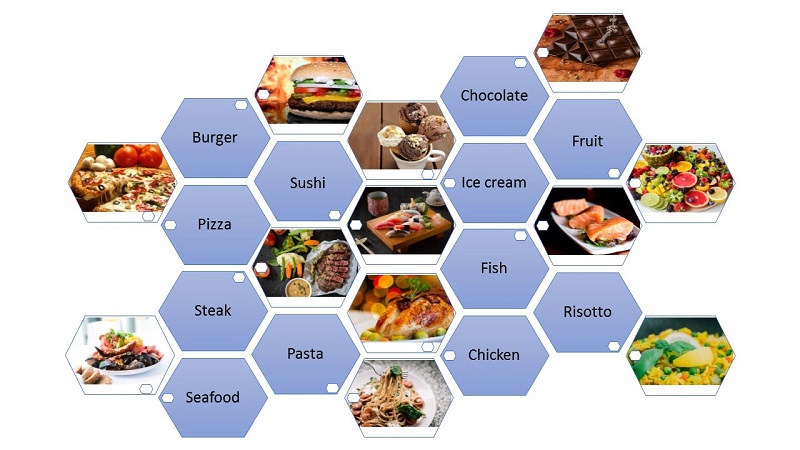 Think!
What is your favourite meal? 
Where did you have it?
When did you have it?
Who made it for you?
Carefully choose descriptive words that bring out a vivid picture of the delicious meal you had.
Describe what emotions and feelings you have while eating this food.
Organize your writing correctly.
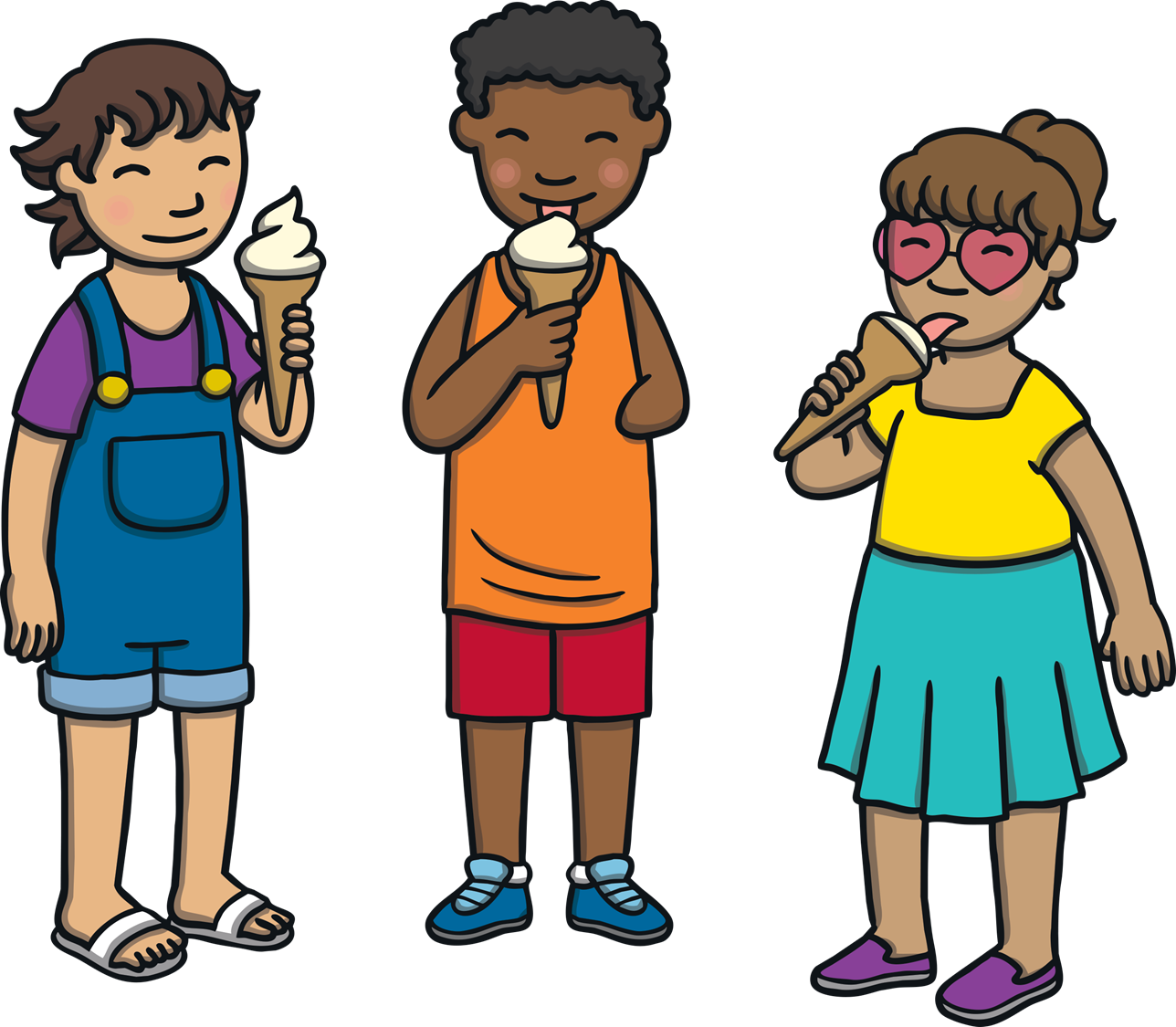 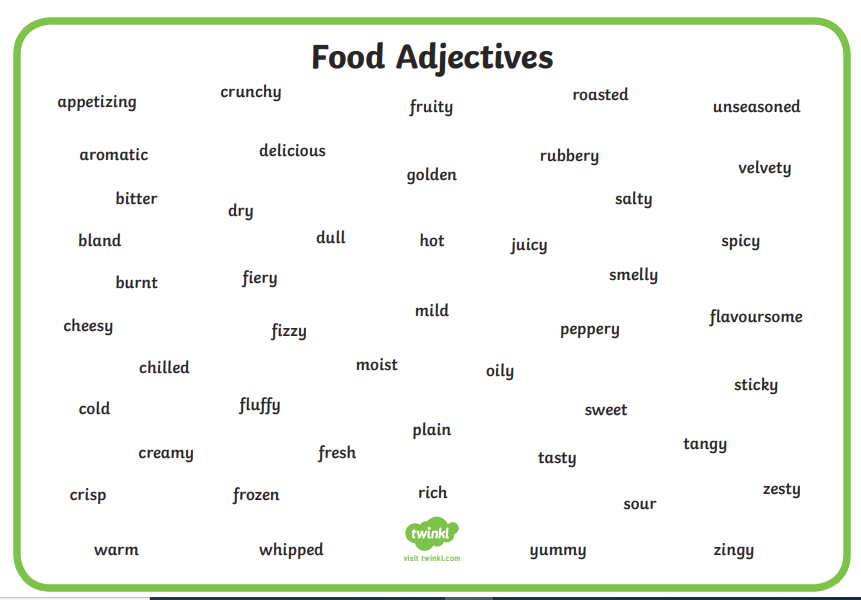 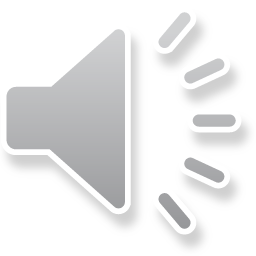 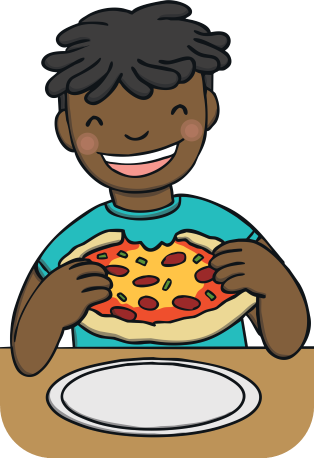 How to write a short paragraph about 
a delicious meal you had:
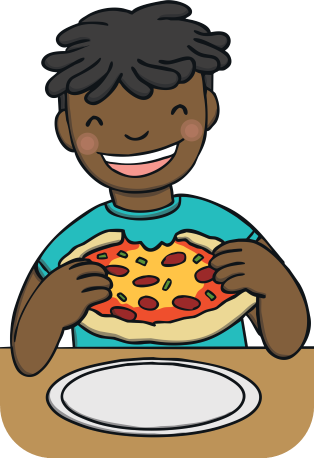 Step 1: 
What was the occasion you had this meal on? Where did you have this meal?
Your birthday
Your friend’s birthday
A wedding party
A family lunch/dinner
A gathering at your aunt’s/uncle’s house………
A Lunch at a famous restaurant
A Christmas dinner
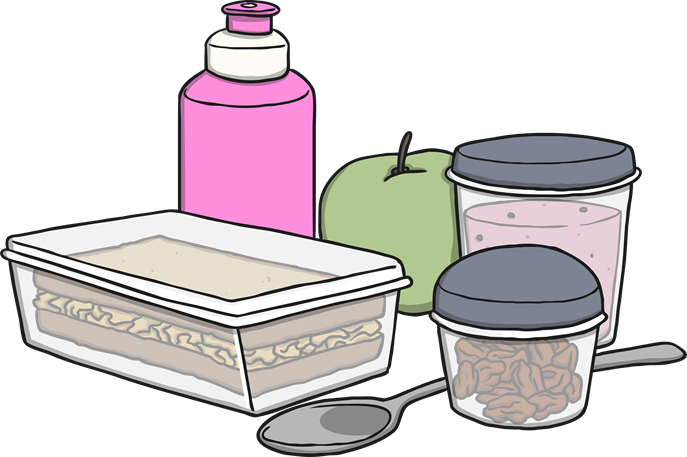 Step 2:
Who made this meal?
Your mum
Your friend’s mum
Your grandmother/ aunt
A famous chef
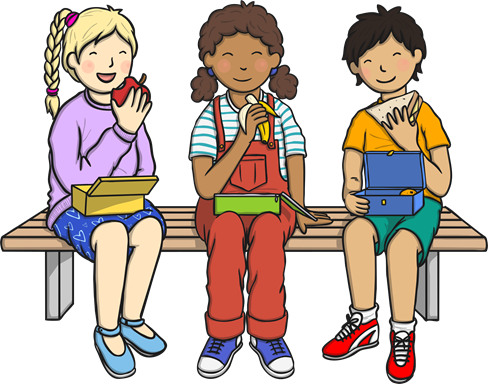 Step 3:
What was served?
Vegetables
Salad 
Sandwiches
Mansaf
Use interesting adjectives :
elegant, breakfast /lunch/dinner
delicious, mouth watering, yummy,
flavoursome, appetizing, wonderful, Creamy,
crispy, crunchy, juicy, enjoyable, savoury, tasty…
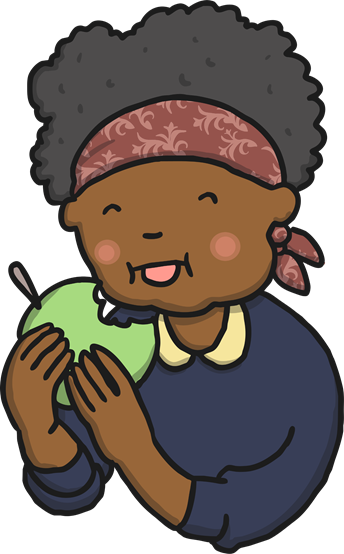 Step 4: 
What did you have for dessert?
Ice cream
A Cake: Apple cake, cheese cake, chocolate cake/
Cupcakes
Cookies
 A Pie
Fruit salad
Jello
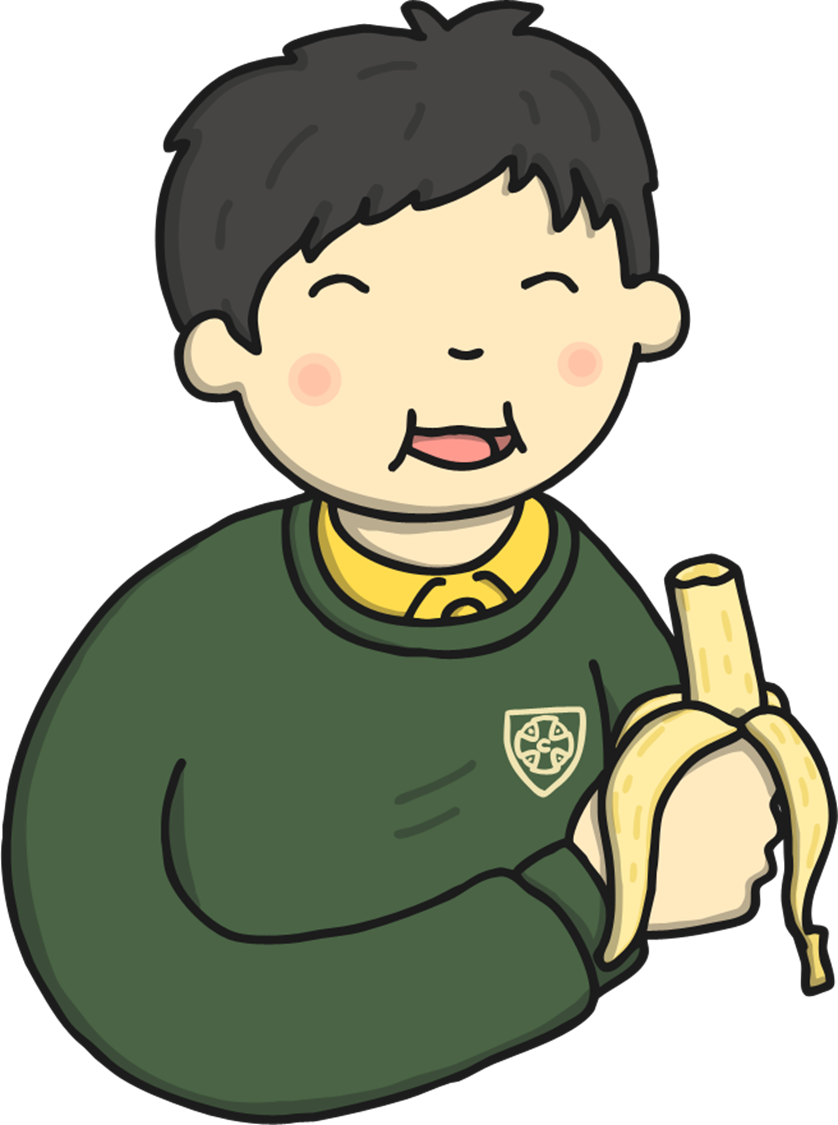 Use interesting adjectives :
delicious, mouth watering, yummy, appetizing, flavoursome,wonderful, creamy, crispy, crunchy, juicy, enjoyable, savoury, tasty…..
Step 5: 
When are you having the same meal again?
Next month,
Next week,
At the weekend,
For my mum’s birthday,
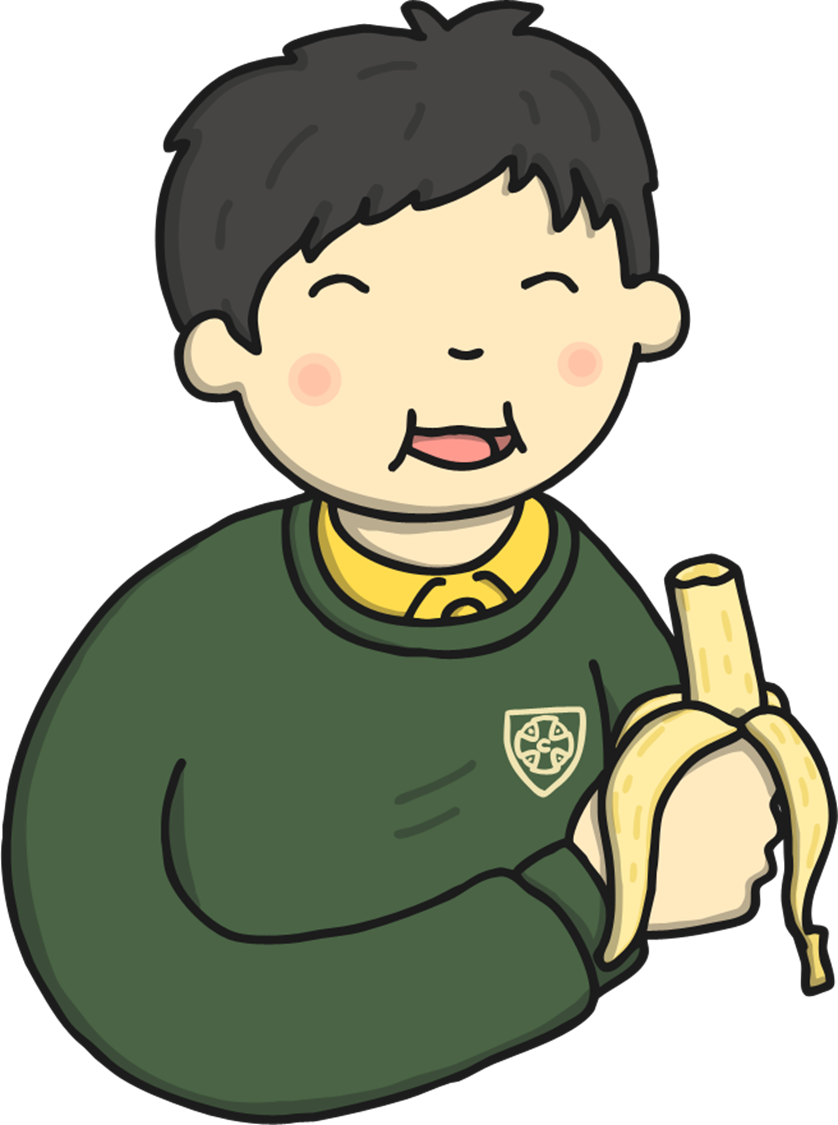 A Delicious Meal I had
For my friend’s birthday, his mom made us a yummy lunch. She served enjoyable and yummy hotdog sandwiches, a tasty salad, and crunchy fried potatoes. For dessert, we had a tasty cheesecake, creamy strawberry ice cream with chocolate syrup on top.
I am making the same meal for my brother on his birthday next week.
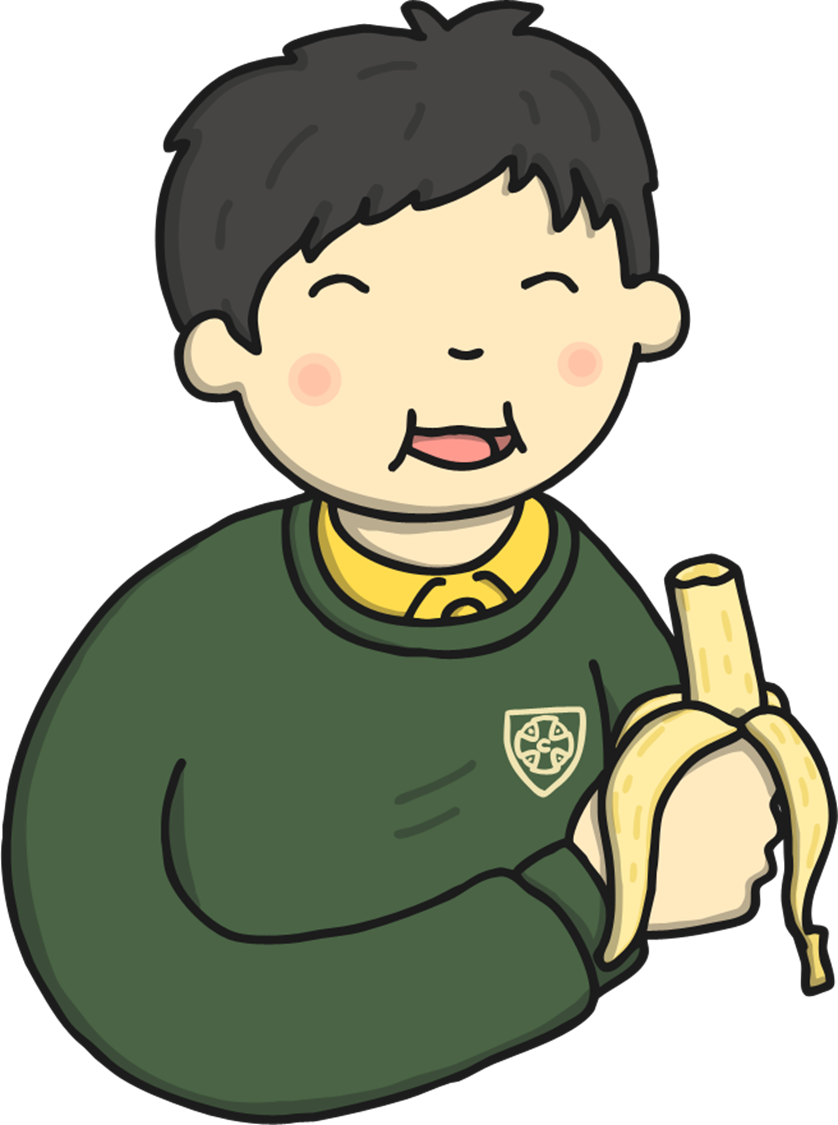